Jaderné katastrofy
Emílie Holá, Eliška Vávrovská
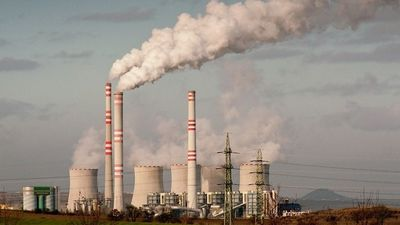 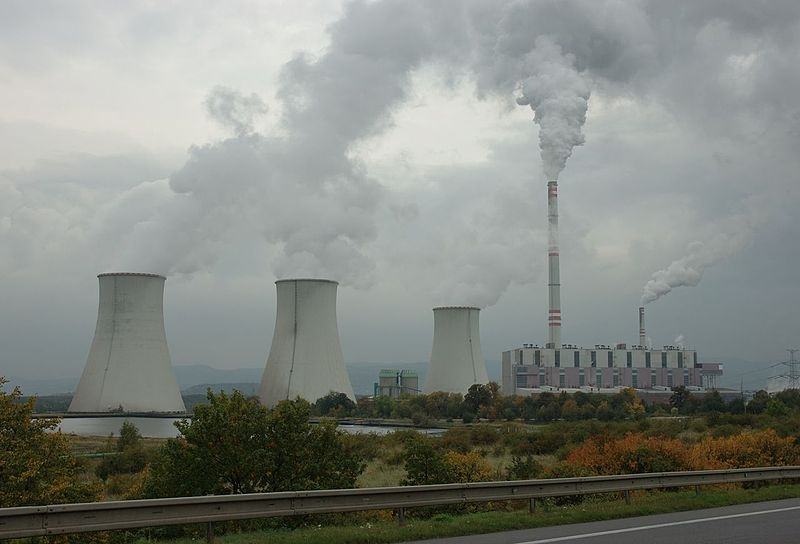 Co jsou jaderné katastrofy?
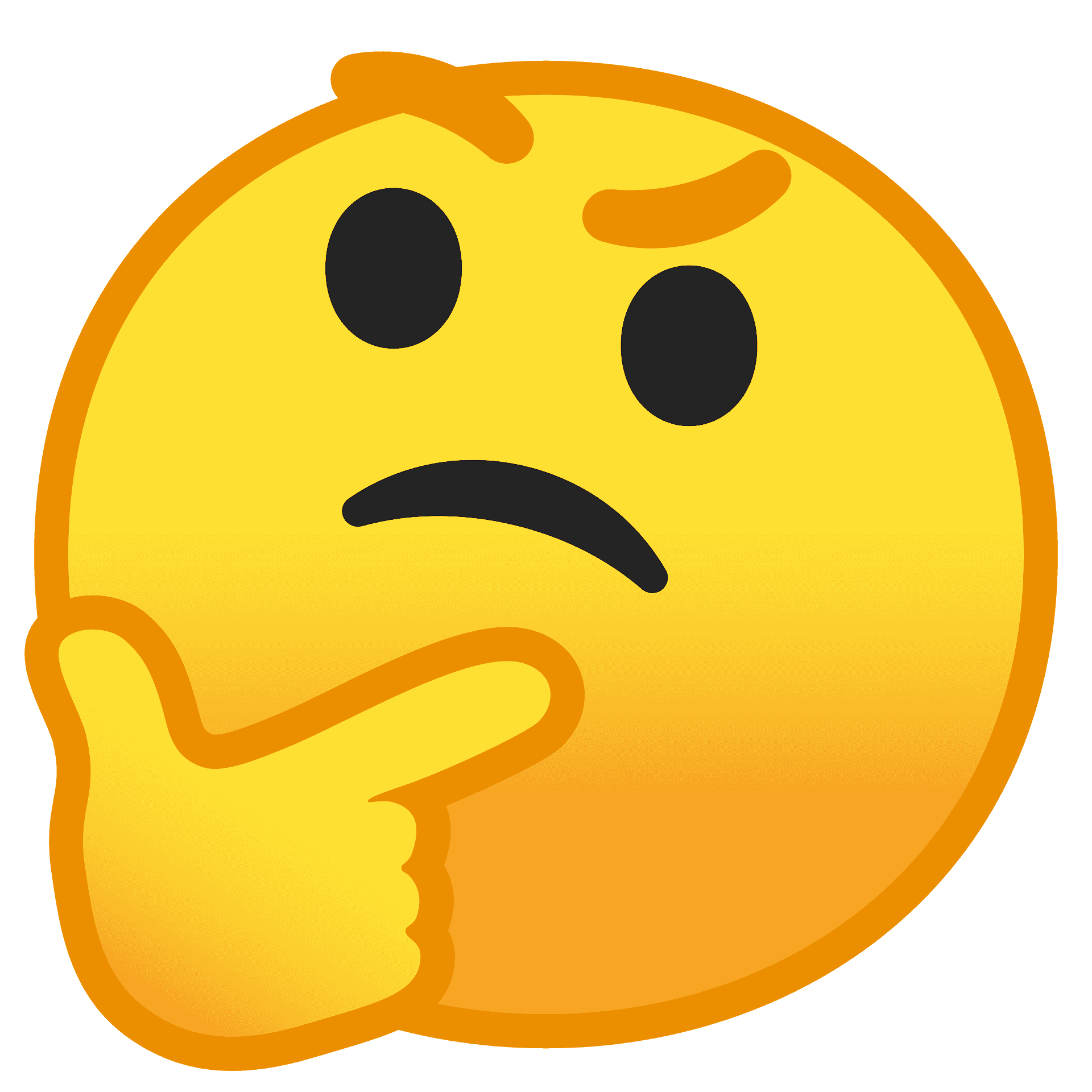 havárie jaderného zařízení, která způsobí kontaminaci životního prostředí radioaktivním materiálem
dojde k ní, když se poruší obal jaderného paliva v jaderném reaktoru, 
ale i při jakémkoli sebemenším selhání systému (přístroje jsou velmi
 náchylné)
radioaktivní materiál nemá vždy okamžitý účinek a může se projevovat po nějakém čase
jaderná havárie se může stát MIMO elektrárnu, ale i v elektrárně
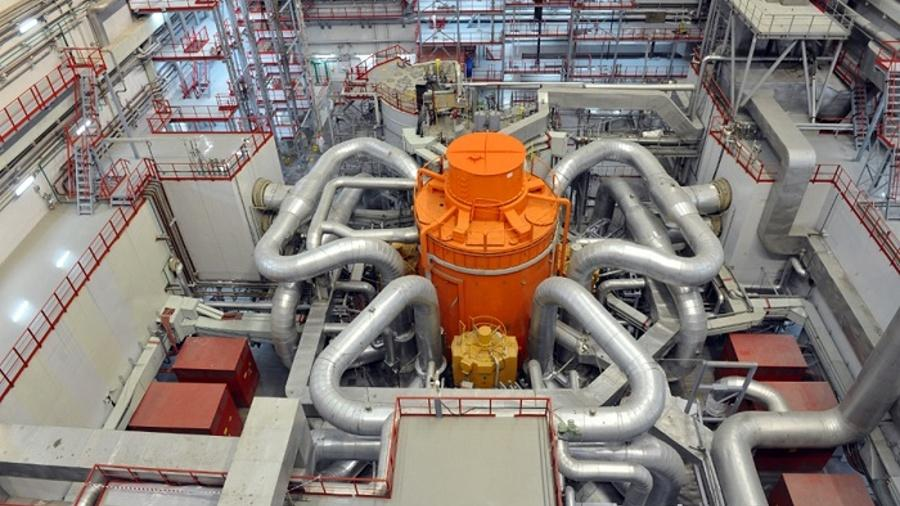 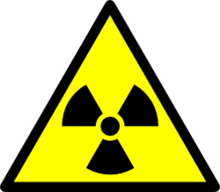 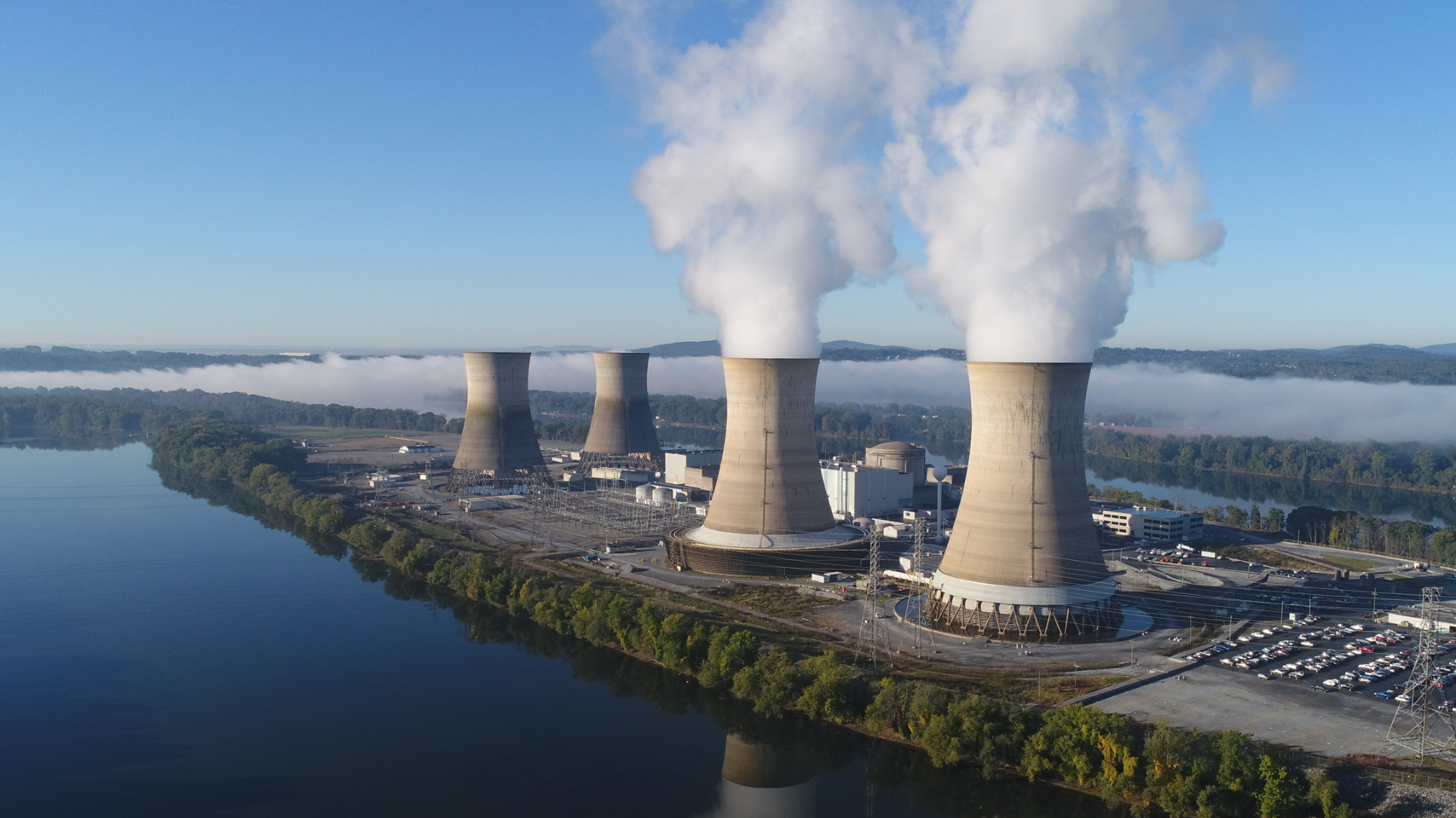 Příklady jaderných katastrof
-Pensylvánie- Three Mile Island - 1979
                                              - 5. stupeň
 -  Ukrajina- Černobyl - 1986  
                                   - 7. stupeň 
 -  Rusko (tehdy SSSR) – Kyštymská katastrofa - 1956
                                                     - 6.stupeň
 -  Japonsko- Fukušima - 2011   
                                      - 7. stupeň
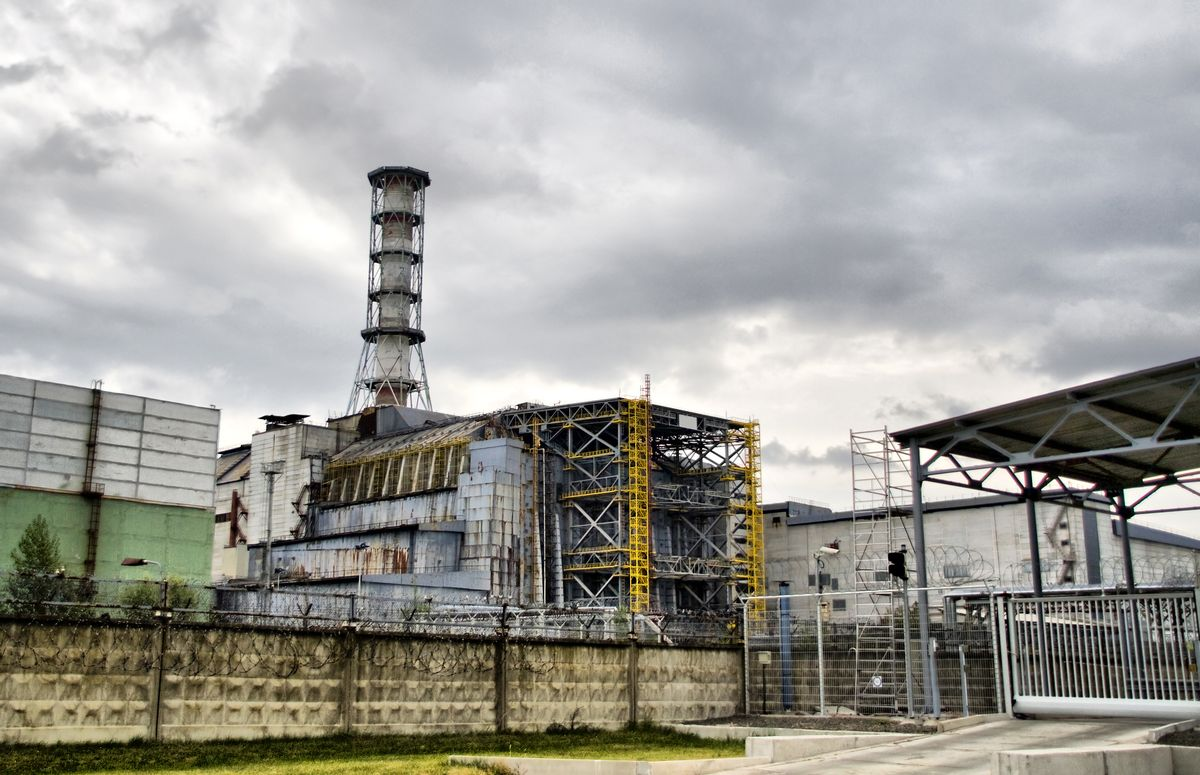 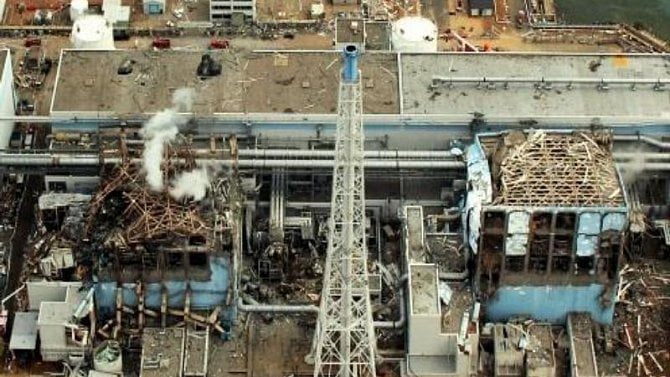 Co s jaderným odpadem?
jaderné palivo po vytažení z reaktoru je nebezpečné ještě tisíce let po té
uskladňuje se ve speciálně vyrobených kapslích
u nás se ještě nenašlo uložiště, kam by se dávalo
v Rusku to kdysi řešili tak že ten odpad potápěli do moře
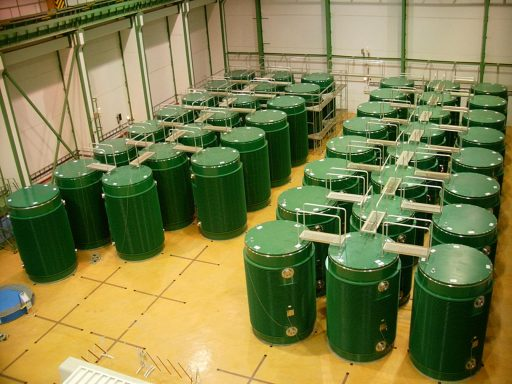 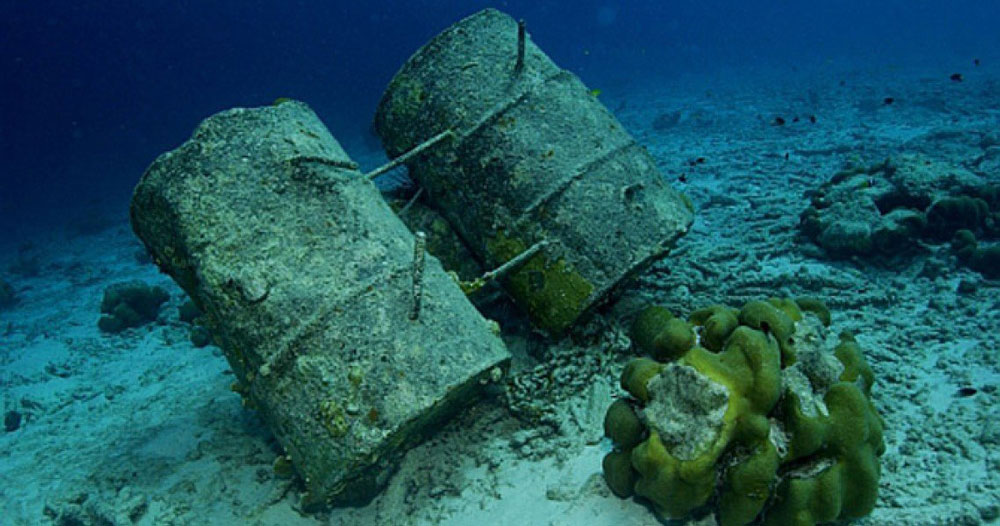 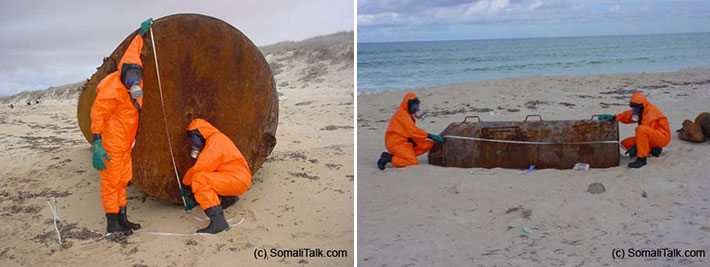 Stupnice INES
stupnice měřící míru (závažnost) jaderných katastrof
zavedena v roce 1990
cíl= usnadnění komunikace a dorozumění mezi odbornými společnostmi, sdělovacími prostředky a veřejností v případě, že by se tento problém vyskytl
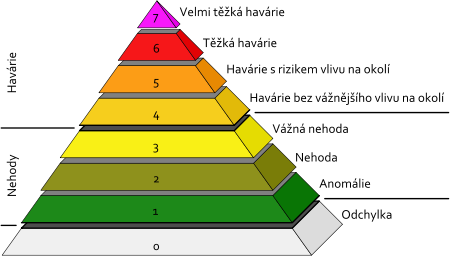 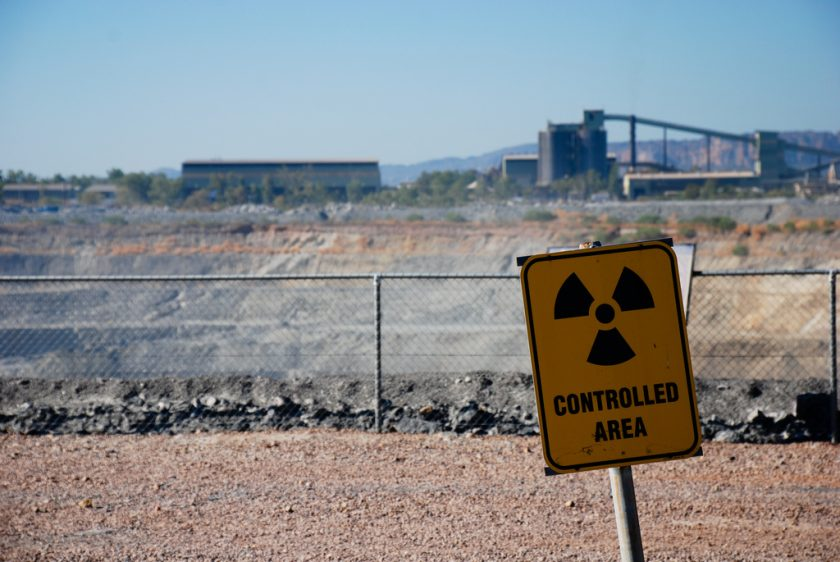 Těžba uranu
uran se získává těžením nebo chemickým loužením

jaderná energie je sice označována jako čistá a nepodílí se na zvyšování skleníkových plynů, ale těžba uranu, jeho zpracování a jaderný odpad může negativně ovlivnit životní prostředí a zamořit celé lokality radioaktivními látkami

po těžbě a zpracování uranu zbyde spousta odpadu obsahujícího 
      radioaktivní látky
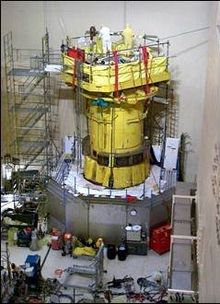 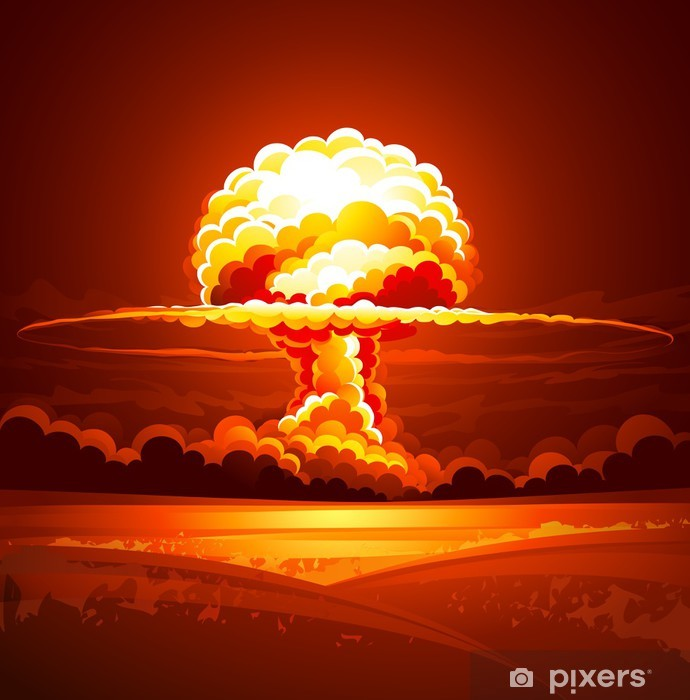 Zdroje
https://www.jaderne-elektrarny.cz/tezba-uranu/
http://edu.techmania.cz/cs/encyklopedie/fyzika/atomy-castice/jaderna-elektrarna/nejvetsi-havarie-jadernych-elektraren
http://edu.techmania.cz/cs/encyklopedie/fyzika/atomy-castice/jaderna-elektrarna/nejvetsi-havarie-jadernych-elektraren
https://www.svetenergie.cz/data/web/vzdelavaci-program-cez/tiskoviny/mezinarodni-stupnice-jadernych-udalosti.pdf
https://www.google.com/search?q=simpsonovi+komiksov%C3%BD+vybuch&source=lnms&tbm=isch&sa=X&ved=2ahUKEwjh2aeruKT-AhV__rsIHbPsDIoQ_AUoAXoECAEQAw&biw=1479&bih=746&dpr=1.25#imgrc=2uIo1v2pdXh75M
https://cs.wikipedia.org/wiki/Uran_%28prvek%29
https://en.wikipedia.org/wiki/Three_Mile_Island_Nuclear_Generating_Station 
https://www.google.com/search?q=vybuch&tbm=isch&ved=2ahUKEwiV1eGtuKT-AhV0i_0HHef3Dh4Q2-cCegQIABAA&oq=vybuch&gs_lcp=CgNpbWcQAzIFCAAQgAQyBwgAEIoFEEMyBQgAEIAEMgUIABCABDIFCAAQgAQyBQgAEIAEMgUIABCABDIFCAAQgAQyBQgAEIAEMgUIABCABDoICAAQgAQQsQM6CAgAELEDEIMBOgsIABCABBCxAxCDAVC8iQRY7ZIEYMKVBGgAcAB4AIABkwGIAewFkgEDNi4ymAEAoAEBqgELZ3dzLXdpei1pbWfAAQE&sclient=img&ei=9rA2ZJWCC_SW9u8P5--78AE&bih=746&biw=1479#imgrc=sjfe4AwaYYkARM
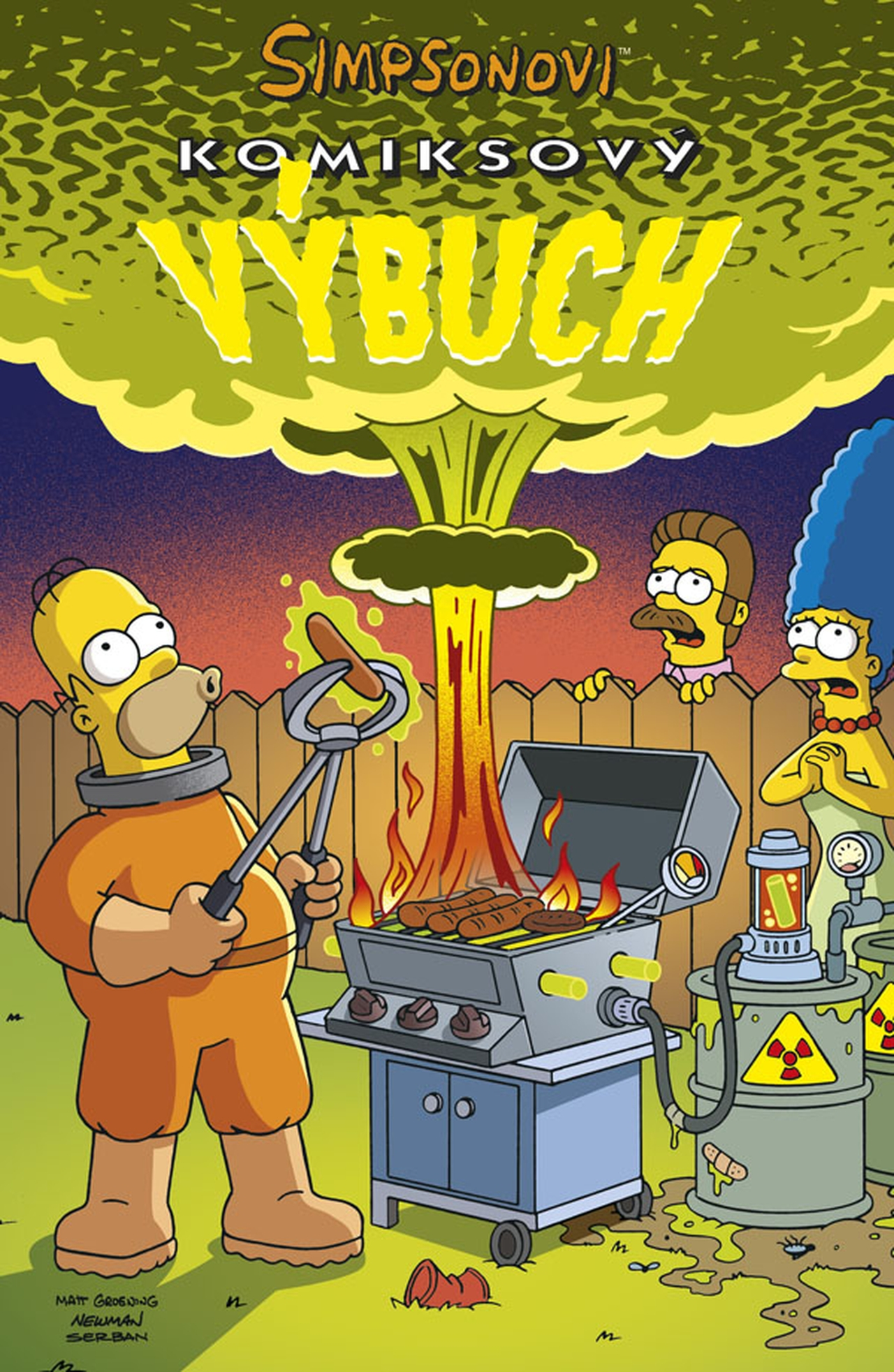 KONEC